Квадрат суммы
 и квадрат разности
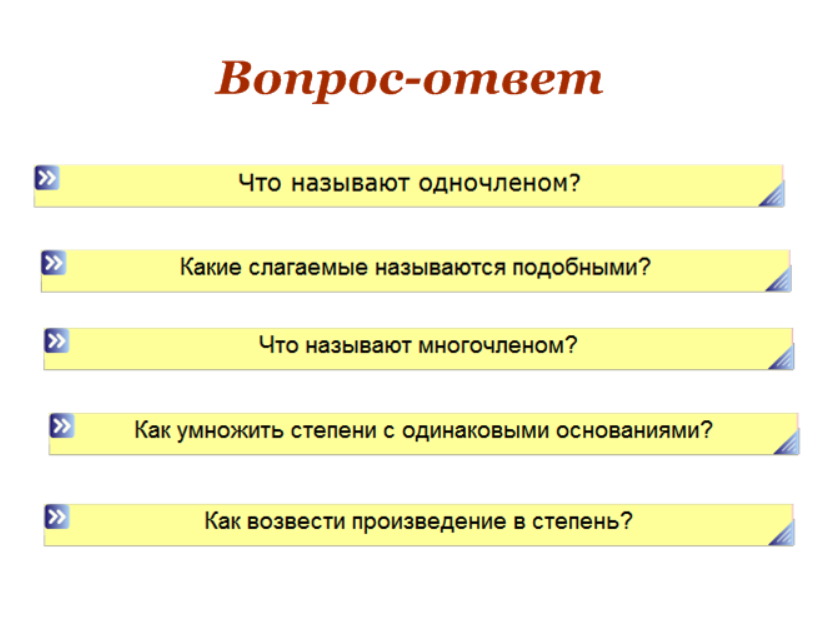 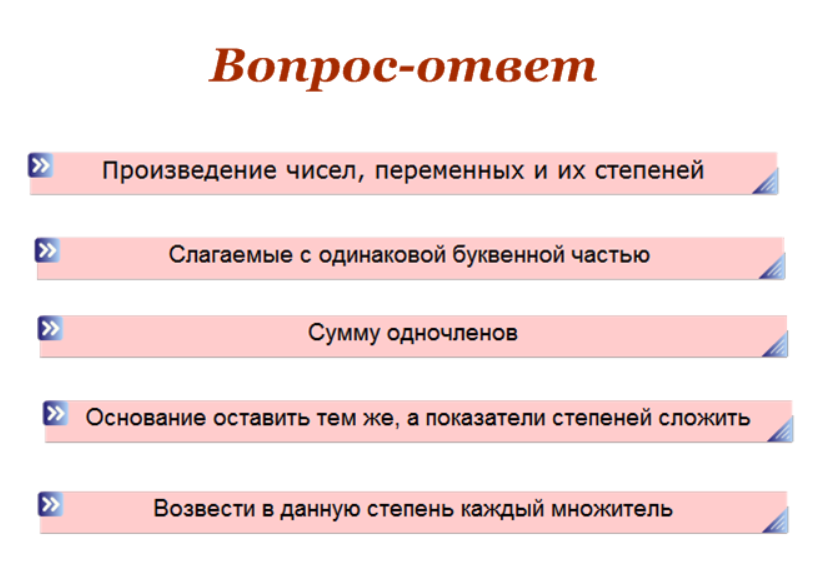 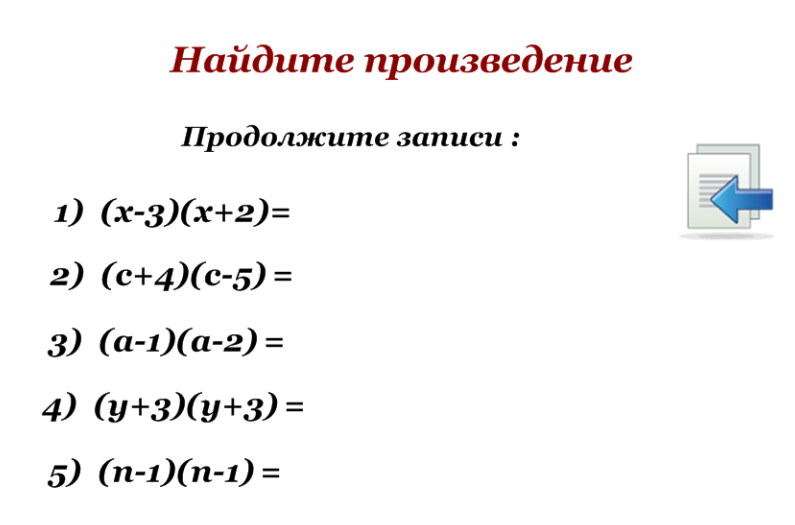 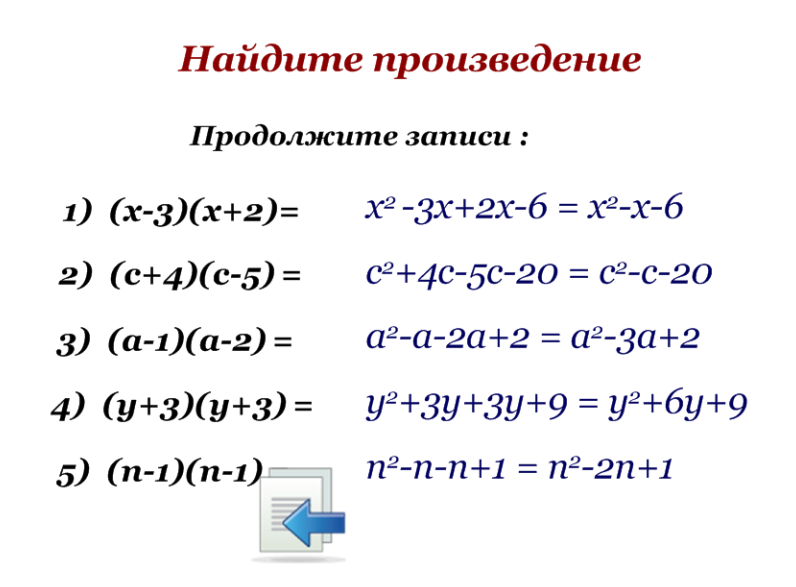 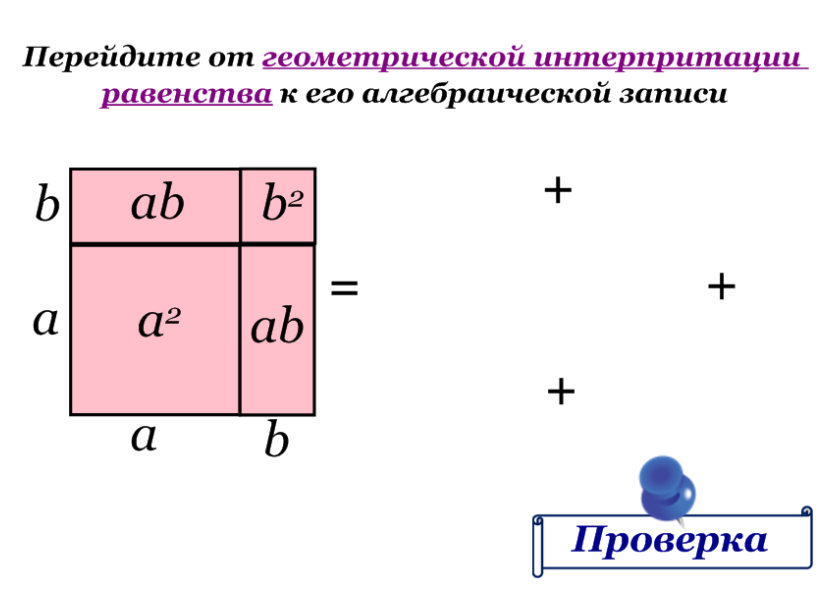 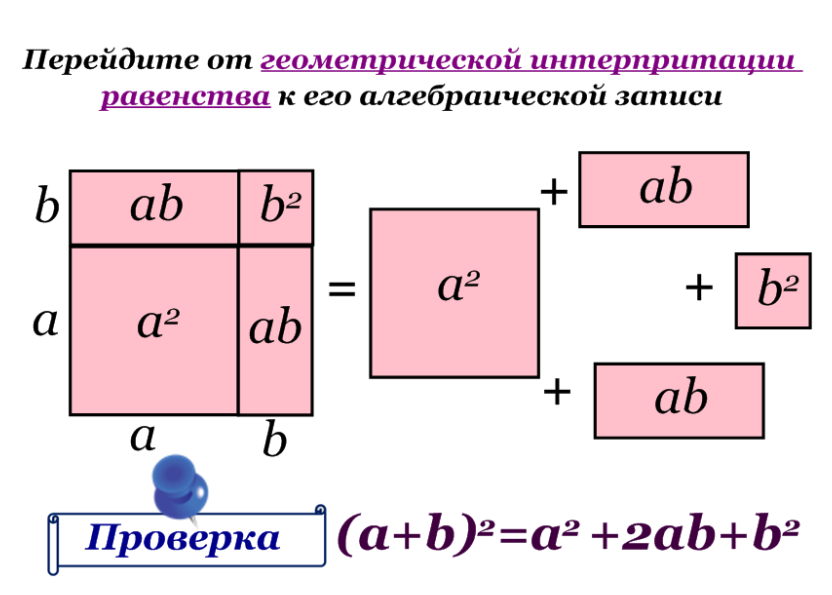 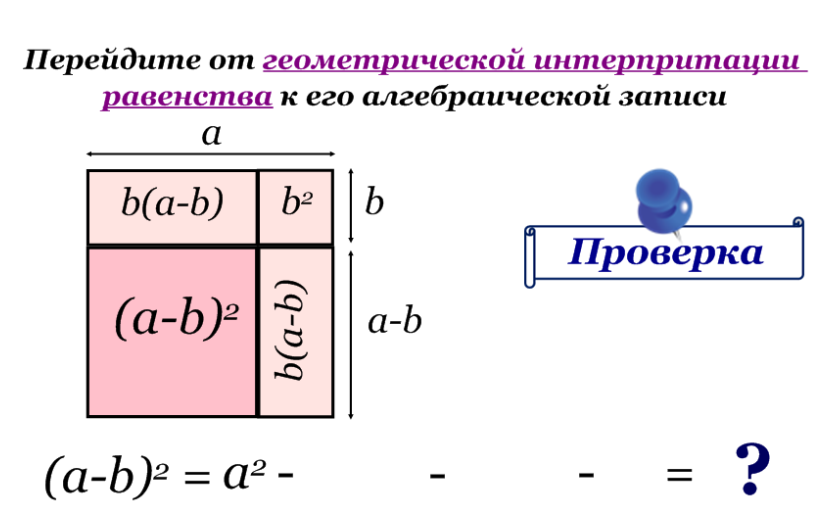 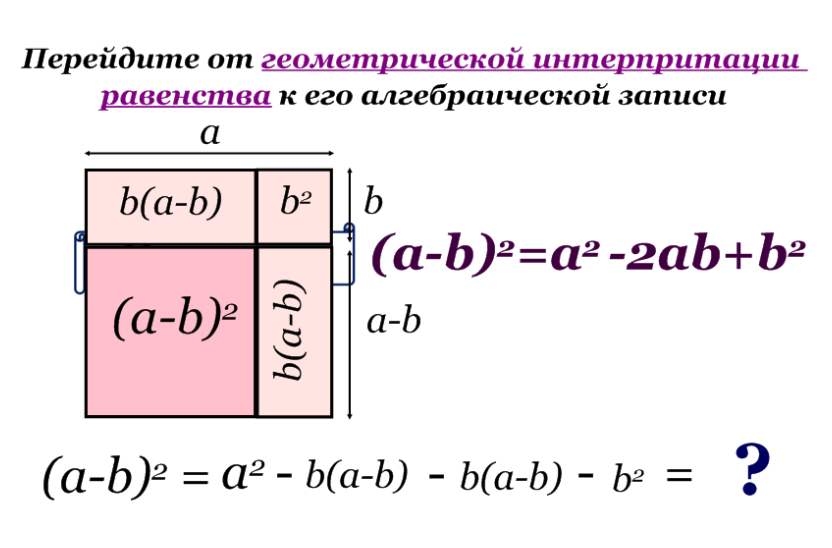 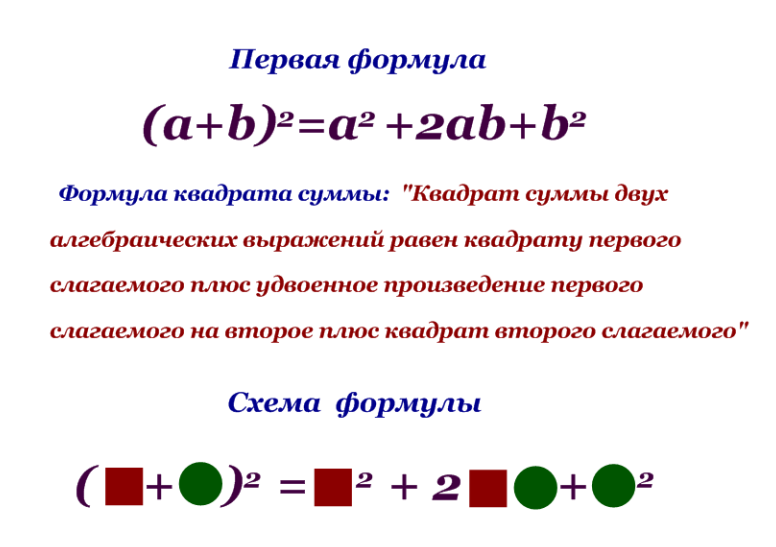 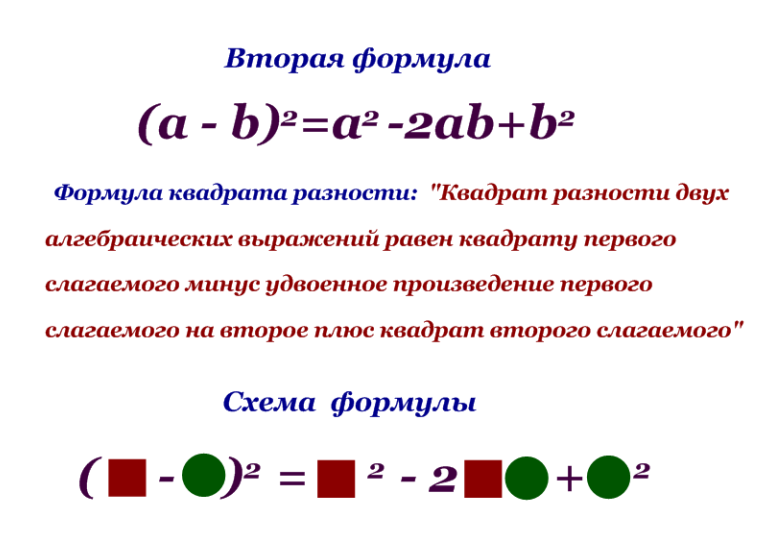 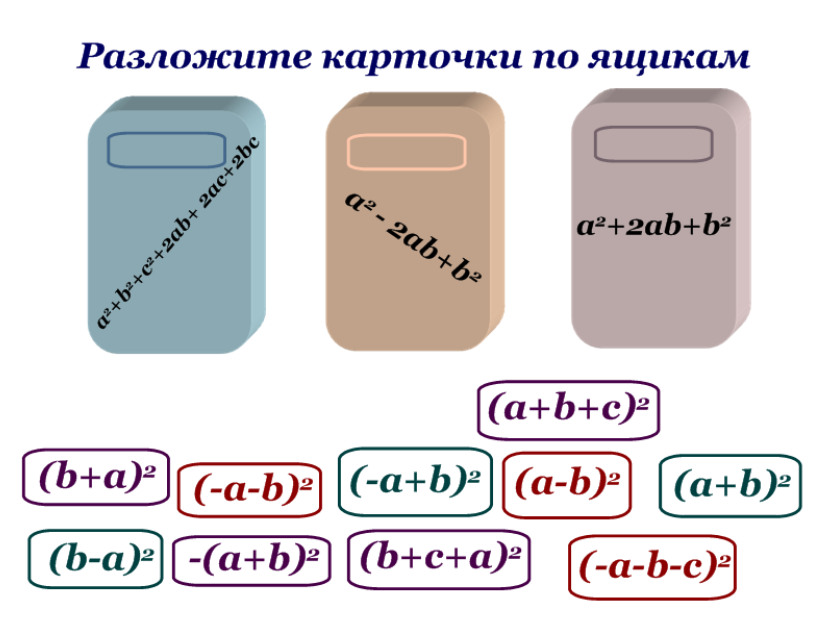 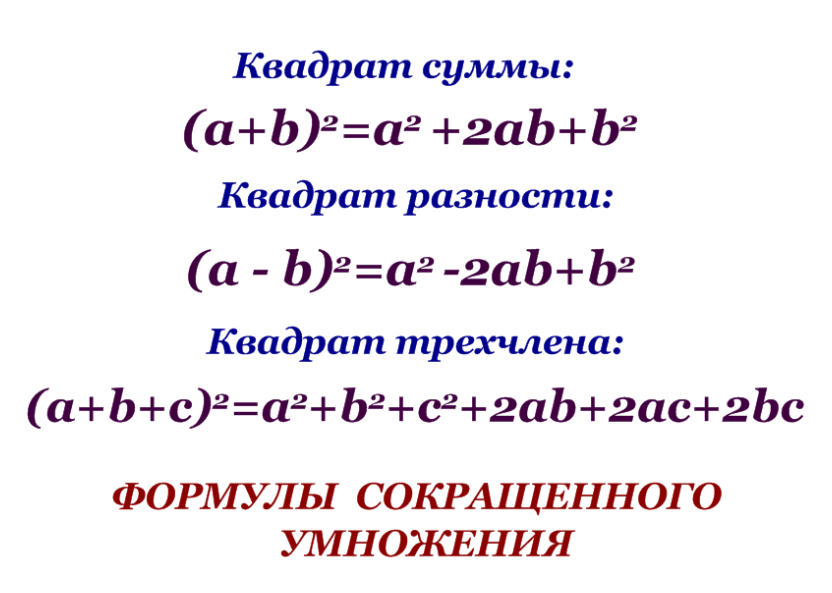 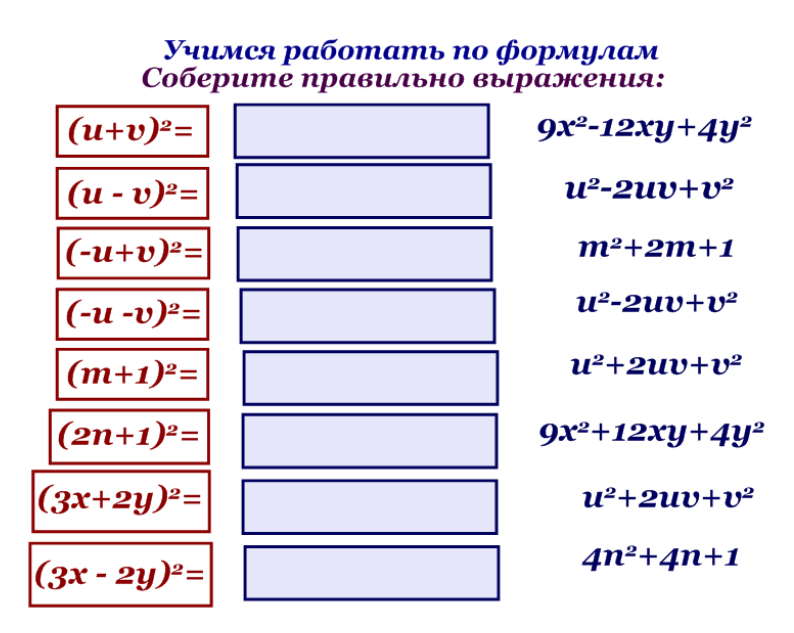 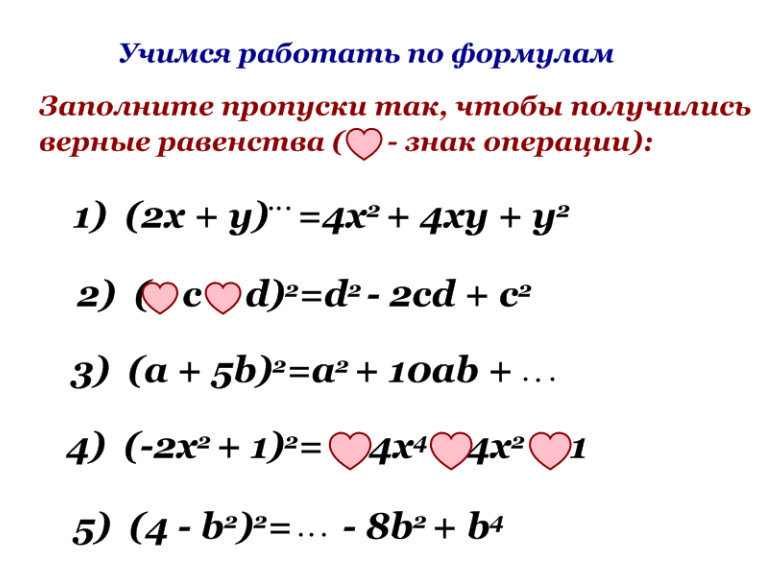 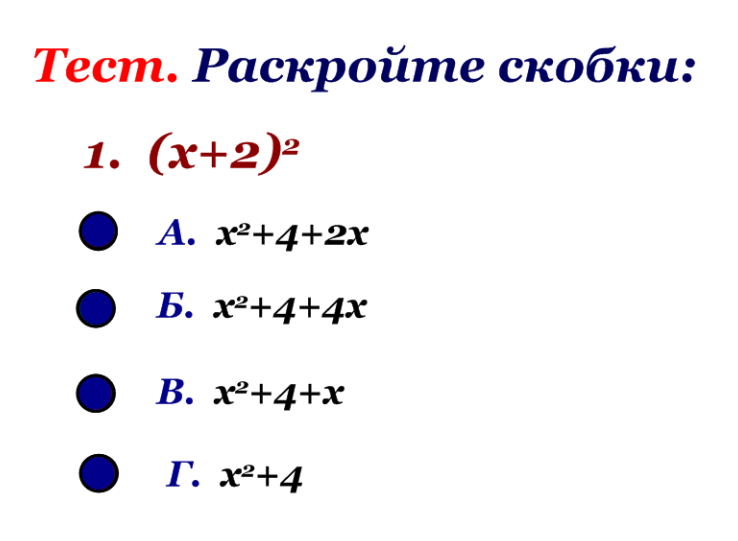 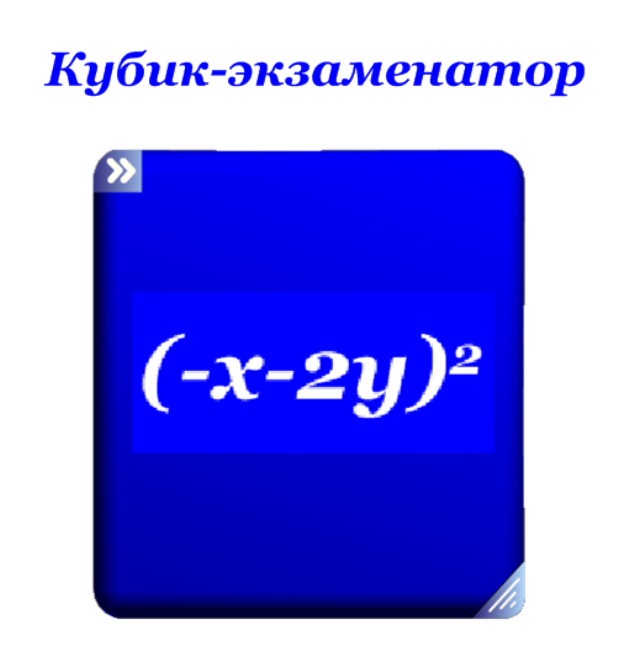 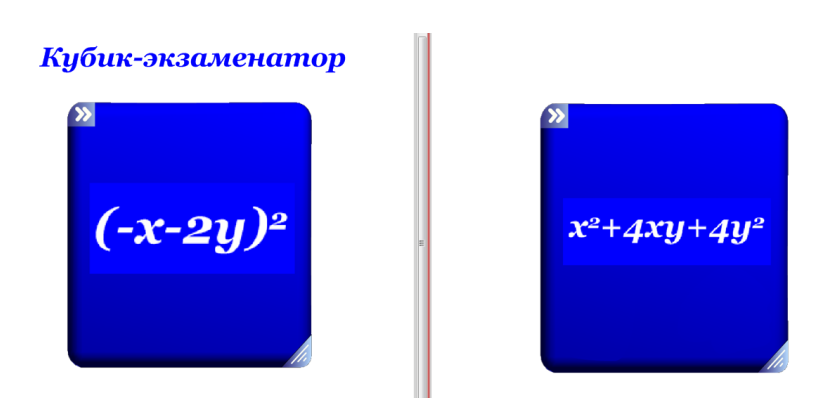